Building Effective Teams(Moving from SiloS to TeamS)
Sal Della Bella
Director, Office of Parish Leadership Development
502-585-3291 ext. 1114
sdb@archlou.org

Assembly Resources @ www.archlou.org/grant
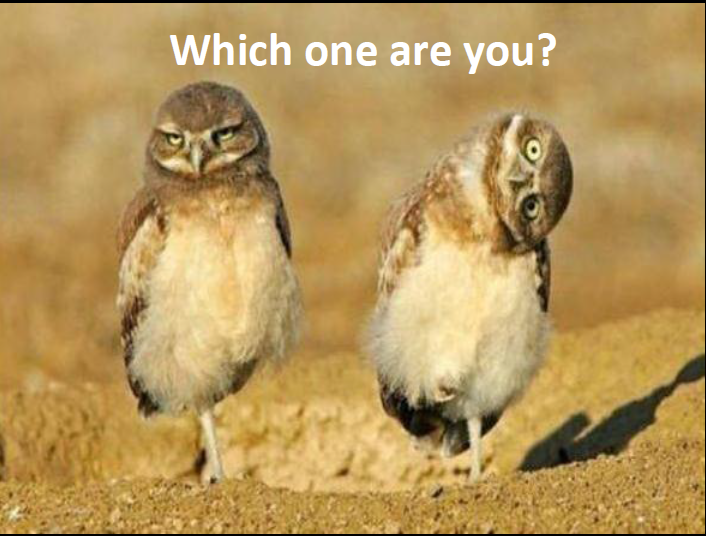 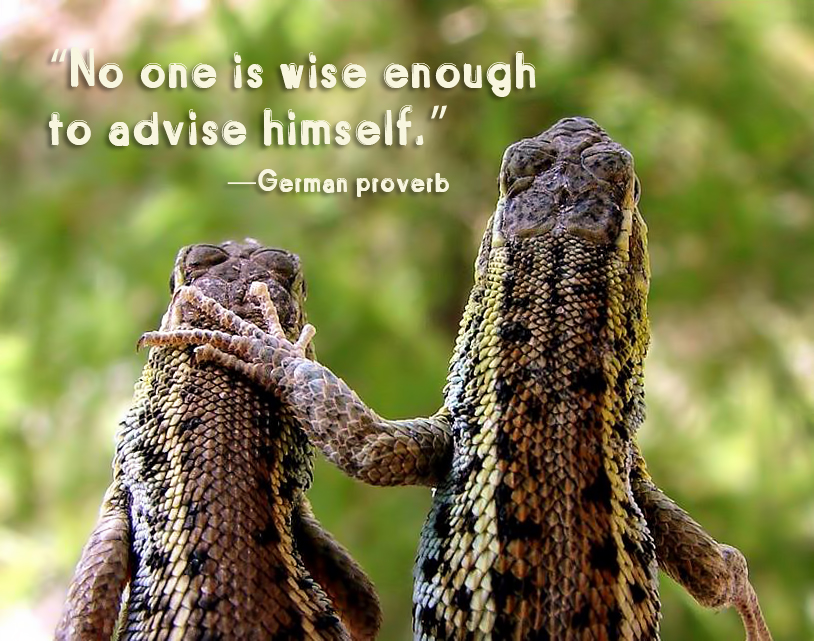 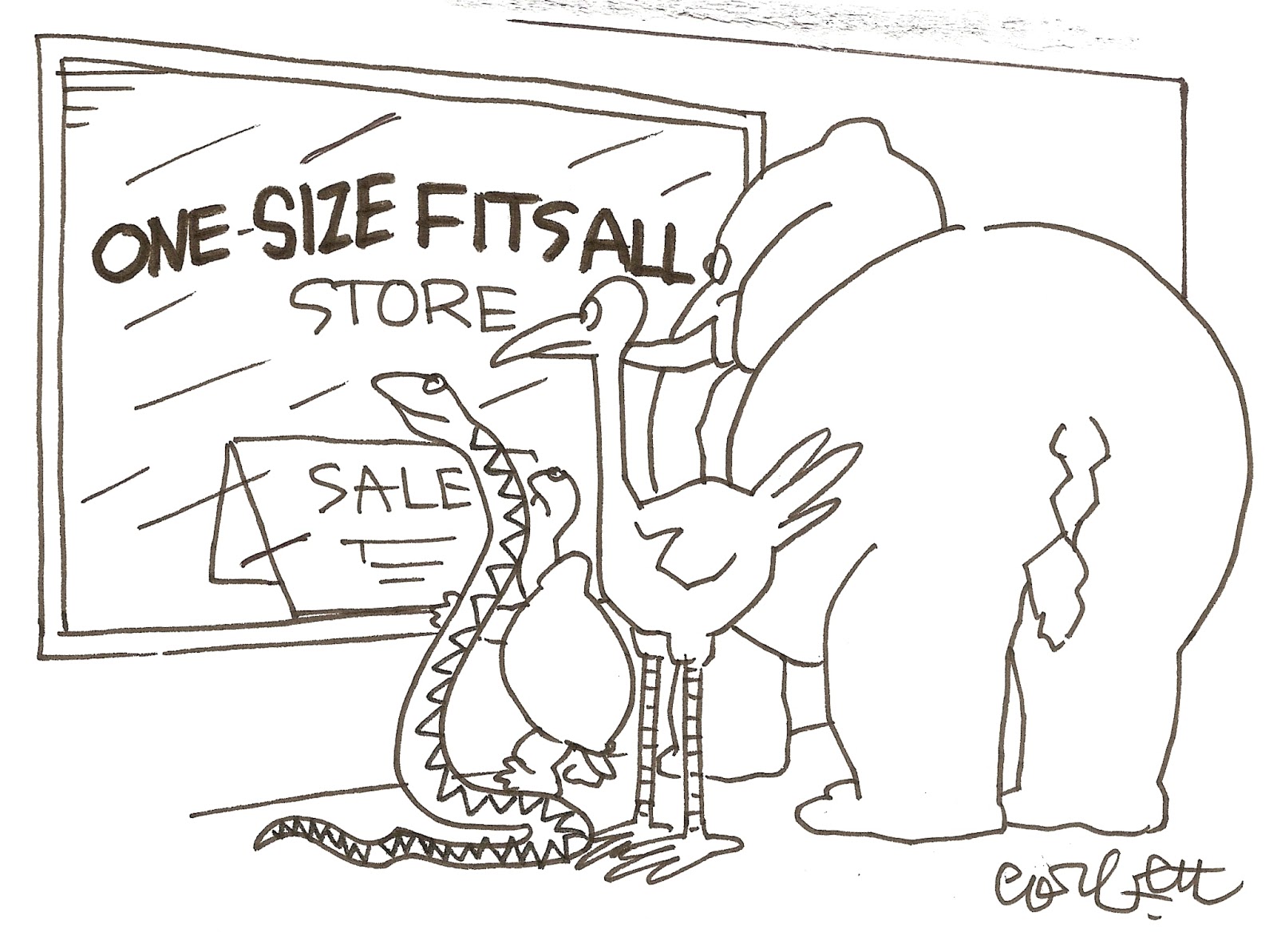 What is a Team?
"A team is a small number of people with complementary skills who are committed to a common purpose, performance goals, and approach for which they are mutually accountable."
Katzenbach, J.R. & Smith, D.K. (1993). The Wisdom of Teams: Creating the High-performance Organization. Boston: Harvard Business School.
What is wrong with this picture?
“I've got it, too, Omar…a strange feeling like we've just been going in circles”
[Speaker Notes: Brainstorm with them]
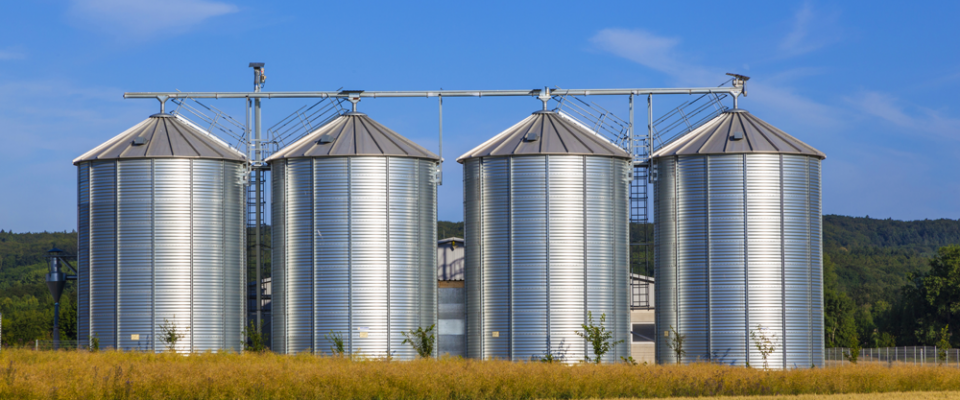 School
Sports
RE
Outreach
Proverbs 29:18
Without a Vision the People Perish
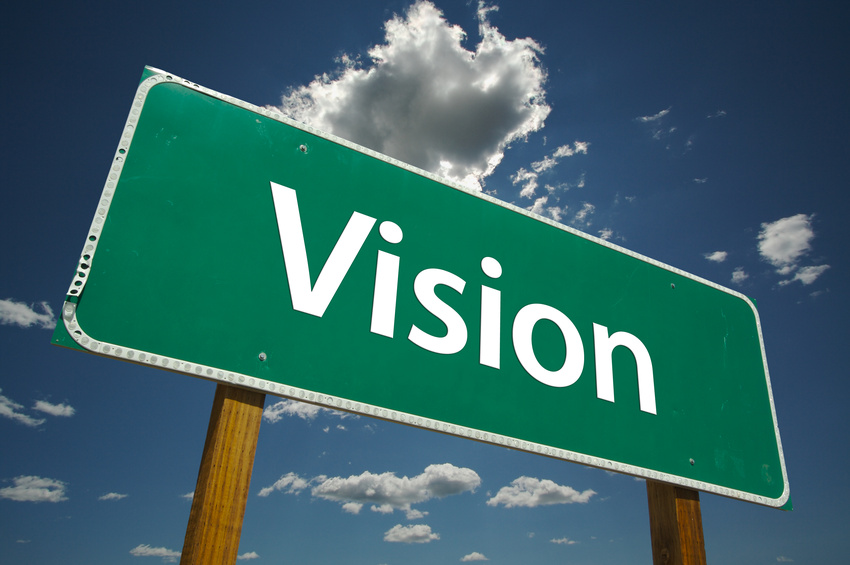 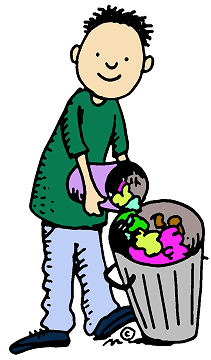 REMEMBER TO
TAKE OUT THE TRASH
T
rust

  espect

    ccountability

   hared Purpose/Vision

    onesty
R
A
S
H
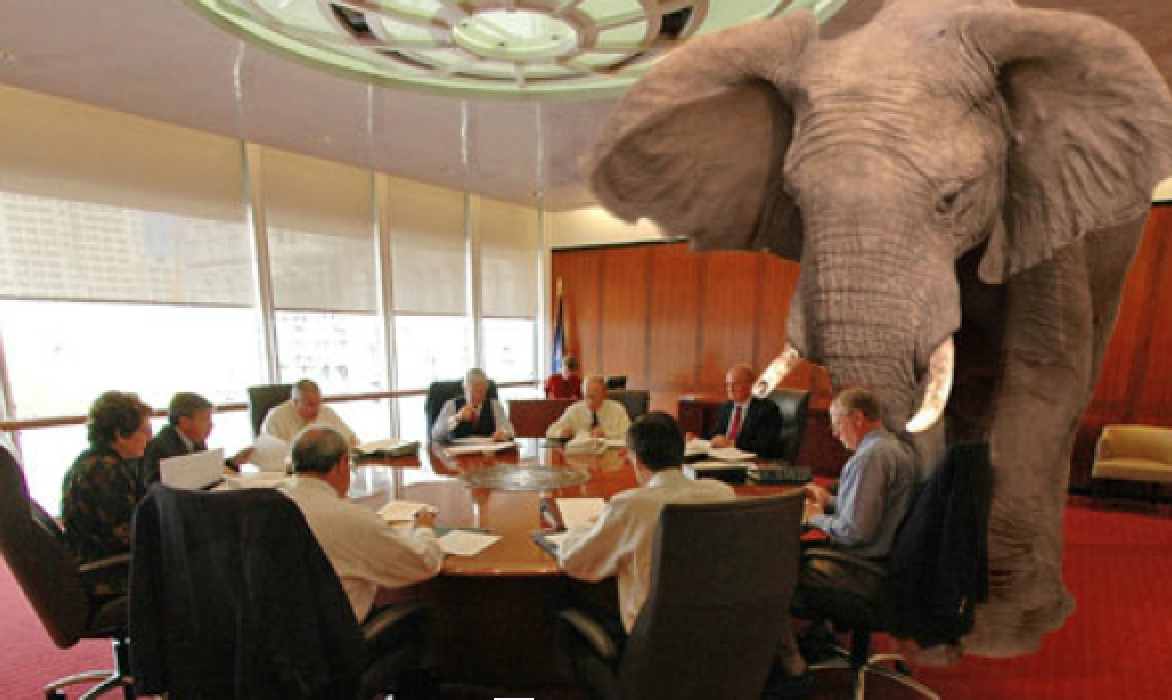 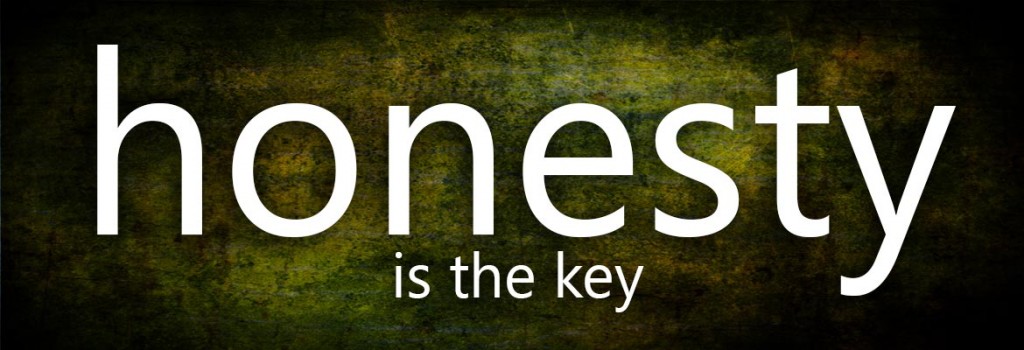 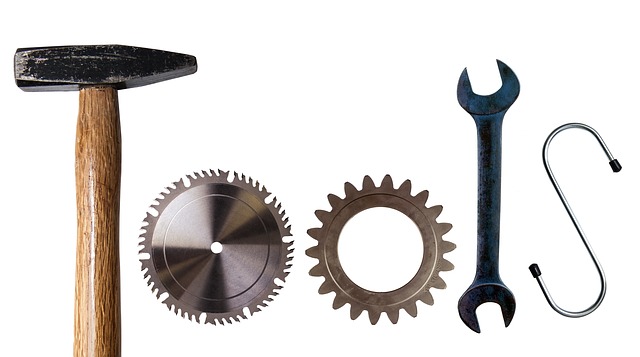 Team Assessment
Team Building
Gift Assessment/Strength Finders
New Leader Assimilation
Retreats
	Planning/Visioning
	Prayer
	Professional Development
	
Meetings
	Purpose
	Agenda
	Action

Evaluations
Our Team Assessment		 High Medium	Low
Each has gifts					13	2	1
Everyone contributes			10	5	1
Equal value of all				10	5	1
Specific roles					10	1	5
Respect and support			7	6	3
Common vision				5	3	8
Clarity of vision				3	5	8
Clear communication			1	9	6
Mutual Accountability (feedback)	1	7	8
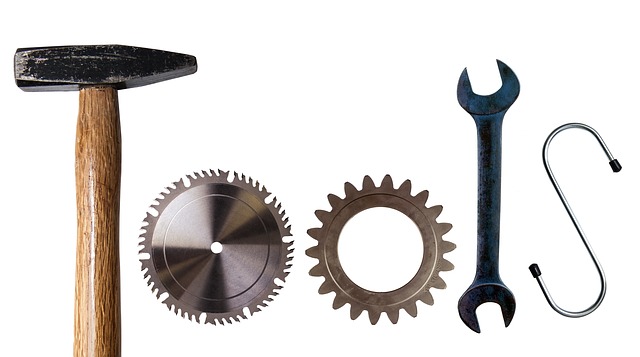 Team Assessment
Team Building
Gift Assessment/Strength Finders
New Leader Assimilation
Retreats
	Planning/Visioning
	Prayer
	Professional Development
	
Meetings
	Purpose
	Agenda
	Action

Evaluations
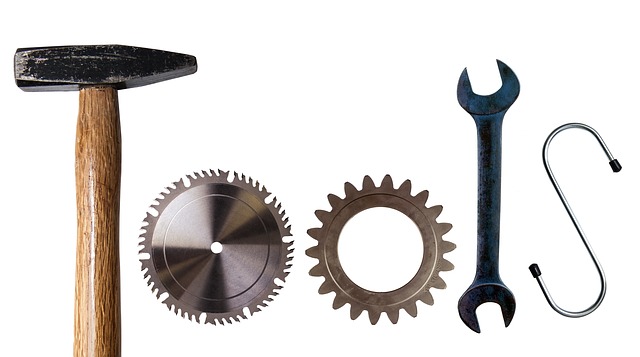 Team Assessment
Team Building
Gift Assessment/Strength Finder
New Leader Assimilation
Retreats
	Planning/Visioning
	Prayer
	Professional Development
	
Meetings
	Purpose
	Agenda
	Action

Evaluations
Process:		3 gatherings plus follow up
Facilitator meets with team/staff to surface questions, hopes, concerns 
Facilitator shares data with new leader 
New leaders and team/staff meet for discussion together with facilitator
Follow up between new leader and team/staff
 Discussion Questions
What do we already know about the new Director?
  
What don't we know, but would like to know about our new Director?
  
What are our concerns, both group and individual, about this person becoming our new Director?
 
What do we want or need most from the new Director?
 
What would we like the new Director to know about us, either as individuals or as a group?
 
What are the major issues we think the new Director will be focusing on during the first year?
 
What are we looking forward to most in this coming year?
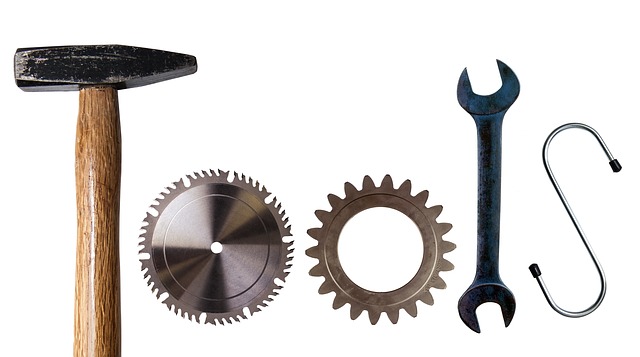 Team Assessment
Team Building
Gift Assessment/Strength Finder
New Leader Assimilation
Retreats
	Planning/Visioning
	Prayer
	Professional Development
	
Meetings
	Purpose
	Agenda
	Action

Evaluations
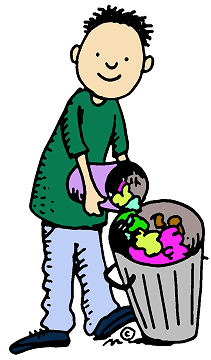 REMEMBER TO
TAKE OUT THE TRASH